Biennale 2011
Conclusion
Laboratoire de Physique Nucléaire et de Hautes EnergiesUMR 7585 - CNRS/IN2P3 UPMC et UPD
Total : 148 personnes + 28 stagiaires
Objectifs de cette biennale
Faire un bilan « mi-parcours » : après les changements structurels (administration, services techniques, groupes scientifiques) mis en place depuis 2 ans
« Mesurer » la vitalité du laboratoire (« faire parler les jeunes »)

Mais aussi
Mieux connaître (l’activité de) son voisin de bureau (groupes scientifiques, techniques, administratif, ..
Réfléchir ensemble aux orientations futures, scientifiques mais aussi structurelles  
      - « et si on ne trouvait ni Higgs ni Susy ni Matière/Energie noire? »
      - positionnement du laboratoire dans le nouveau paysage de la recherche      
Lancer la préparation du prochain quadriennal (« 5 ans »)
Conclusion Biennale 2011
Ce que j’ai retenu :

Par thématique scientifique

Concernant les services techniques et administratifs      

sur les aspects « vie » du labo
Laboratoire de Physique Nucléaire et de Hautes EnergiesUMR 7585 - CNRS/IN2P3 UPMC et UPD
Physique des particules, Astroparticules et Cosmologie 

Physique des particules : Masses et Interactions 
Physique au LHC : Atlas 
Physique au TeVatron : CDF et D0
Etudes scientifiques et R&D : IBL/SLHC, ILD 

Physique des particules : Asymétrie matière-antimatière et saveurs
Physique du B, Violation de CP : Babar, LHCb 
Etudes scientifiques et R&D : SuperB
Physique des neutrinos : NA61, T2K
Théorie : phénoménologie de la QCD

Cosmologie : matière et énergie noire
Energie noire et constante cosmologique : SNLS, SNF
Etudes scientifiques et R&D : LSST, EUCLID
Théorie : Dynamique des Systèmes Autogravitants

Astroparticules : Rayons cosmiques de haute énergie
Astronomie γ des très hautes énergies : HESS
Rayons cosmiques d’énergies extrêmes : Auger
Etudes scientifiques et R&D : CTA, EASIER
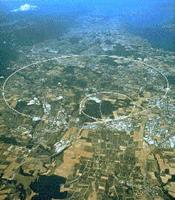 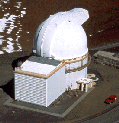 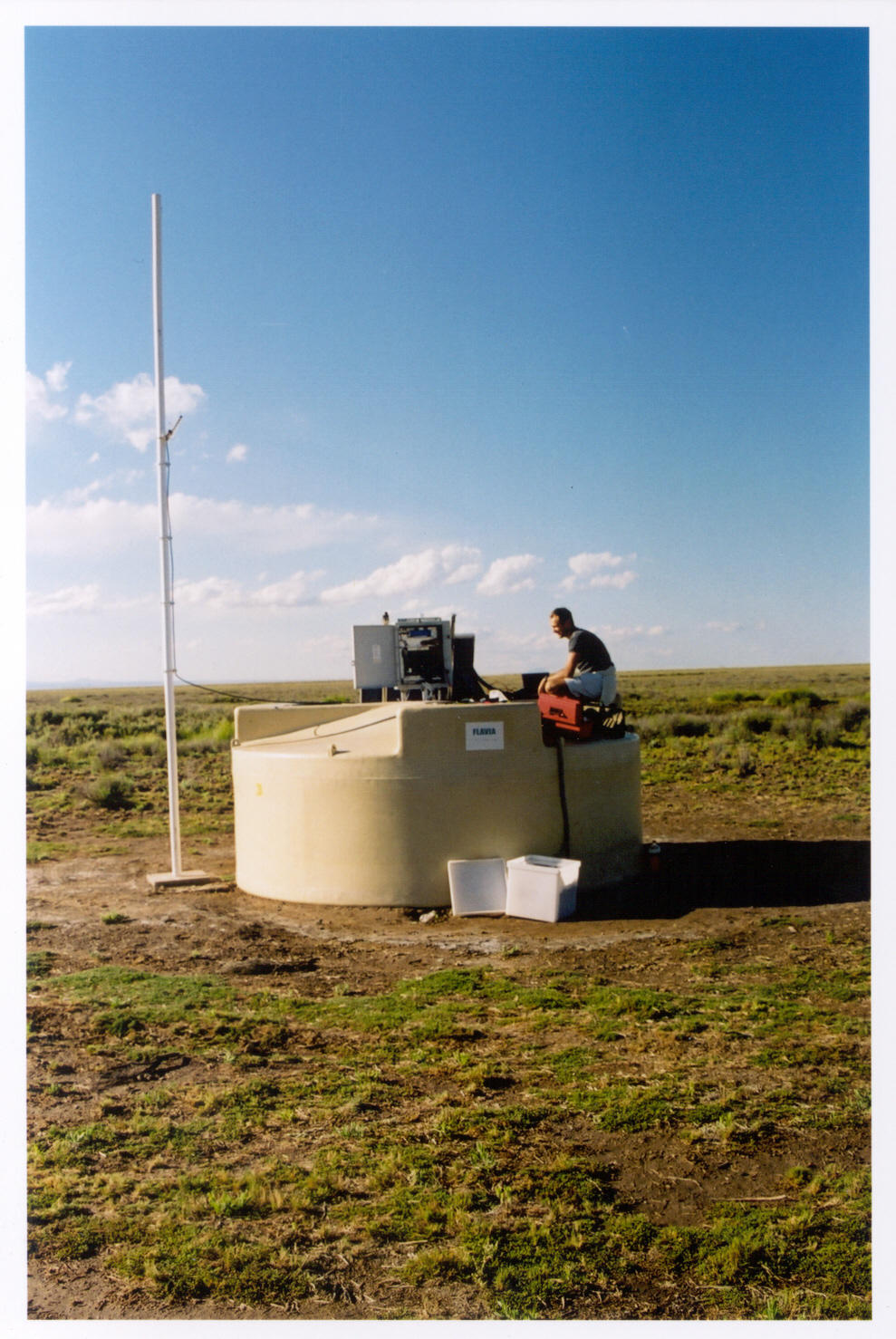 Laboratoire de Physique Nucléaire et de Hautes EnergiesUMR 7585 - CNRS/IN2P3 UPMC et UPD
Physique des particules : Asymétrie matière-antimatière et saveurs
Physique du B, Violation de CP : Babar, LHCb 
Etudes scientifiques et R&D : SuperB
Physique des neutrinos : NA61, T2K
Phénoménologie de la QCD

MC : Eli

Babar: encore beaucoup de publications (travaillent leur indice h!)
Parfaire l’intégration dans LHCb
Arrivée prochaine de F. Polci et A. Martens + Postdoc Emergence en 2012 
Futur :  projet SuperB  - CS IN2P3 10/2011 

T2K/NA61 :  premiers résultats et papiers   
Arrivée prochaine de C. Giganti  
Redémarrage JPARC en Décembre (-> 4-5 ans)
Futur : encore vague (CERN?)
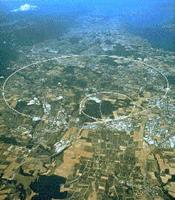 Laboratoire de Physique Nucléaire et de Hautes EnergiesUMR 7585 - CNRS/IN2P3 UPMC et UPD
Astroparticules : Rayons cosmiques de haute énergie
Astronomie γ des très hautes énergies : HESS
Rayons cosmiques d’énergies extrêmes : Auger
Etudes scientifiques et R&D : CTA, EASIER

MC : Piera  

HESS-1 : « 10 ans déjà! » nombreux résultats - « rénovation » indispensable  
HESS-2 : retard d’installation de la caméra (maintenant mi-2012)
Problèmes/demandes de ressources humaines (départs, )  
Futur : CTA
         ANR Nectar -> fin 2012
		GATE (financement régional ) : assemblage modules Nectar  -> 2014 

Auger : accord financement jusqu’en 2015
Futur plus incertain : 
         plutôt au sol (amélioration de la mesure – composition – projet EASIER)  
projet joindre les forces avec Collab (TA) pour un projet futur Nord
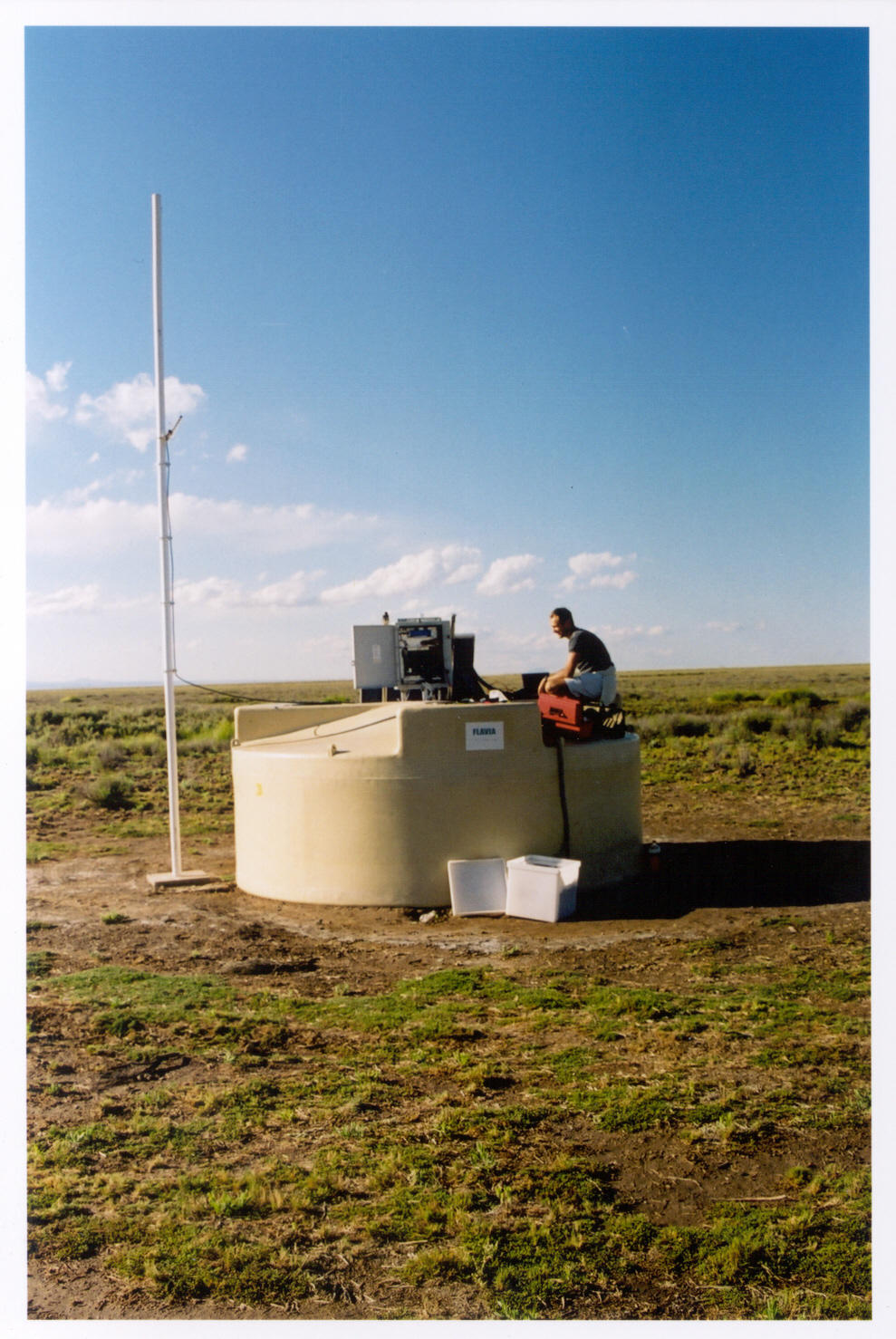 Laboratoire de Physique Nucléaire et de Hautes EnergiesUMR 7585 - CNRS/IN2P3 UPMC et UPD
Physique des particules : Masses et Interactions 
Physique au LHC : Atlas 
Physique au TeVatron : CDF et D0
Etudes scientifiques et R&D : IBL/SLHC, ILD 

MC: Didier  

    Continuité DO+CDF, ATLAS, SLHC, ILD : R&D, construction, analyses

Au laboratoire 20 permanents (40%) – beaucoup de doctorants
Un chercheur du laboratoire est porte-parole d’une expérience majeure
Intenses activités d’analyses (D0/CDF, ATLAS) (Higgs léger, top, photons, précisions)
       
      « dans 1 an, il n'est pas exclu que le Higgs standard soit exclu à 95% CL »
Doit-on s’en inquiéter, s’en réjouir ?
"trop tôt pour se demander que faire après le Higgs !"   (Ph S.)

Activité instrumentale se développe - place pour thèses en instrumentation -
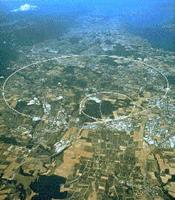 Laboratoire de Physique Nucléaire et de Hautes EnergiesUMR 7585 - CNRS/IN2P3 UPMC et UPD
Cosmologie : matière et énergie noire
Energie noire et constante cosmologique : SNLS, SNF
Etudes scientifiques et R&D : LSST, EUCLID
Théorie : Dynamique des Systèmes Autogravitants

MC : Julien

Finalisation des analyses SNLS 3 ans – analyses 5 an en cours (avec  SDSS)  
Premiers papiers SNF – premières données SkyMapper attendues à l’automne
Développements instrumentaux SN/Sky DICE
LSST classé priorité #1 par US NAS  - 
              consolidation participation Française 
              Temps des revues de « design » (NSF et DOE) 
              Construction à partir de 2013-4 – premières données en 2019 

WFIRST/EUCLID : avenir toujours incertain

             mais dernière nouvelle : EUCLID sélectionné en M2 de « cosmic vision »  
             = > Lancement en 2019
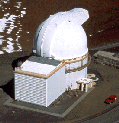 Laboratoire de Physique Nucléaire et de Hautes EnergiesUMR 7585 - CNRS/IN2P3 UPMC et UPD
Le programme scientifique du laboratoire est : 
 
   Diversifié (particules, astroparticules, cosmologie)
   
   équilibré  (30, 30, 30)

   Dans chacun des 4 thèmes : 
   
          - activités de R&D ou construction
          - collecte de nouvelles données
          - analyse de données (publications) 

   Chacun des thèmes a (au moins) un projet pour la prochaine décennie :
   
     Masses et interactions : ATLAS au SLHC
     Asymétries M-A saveurs : SuperB
     Astroparticules : CTA, SuperAuger?
     Cosmologie : LSST, EUCLID
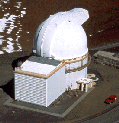 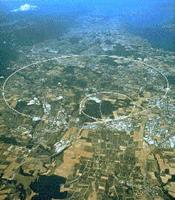 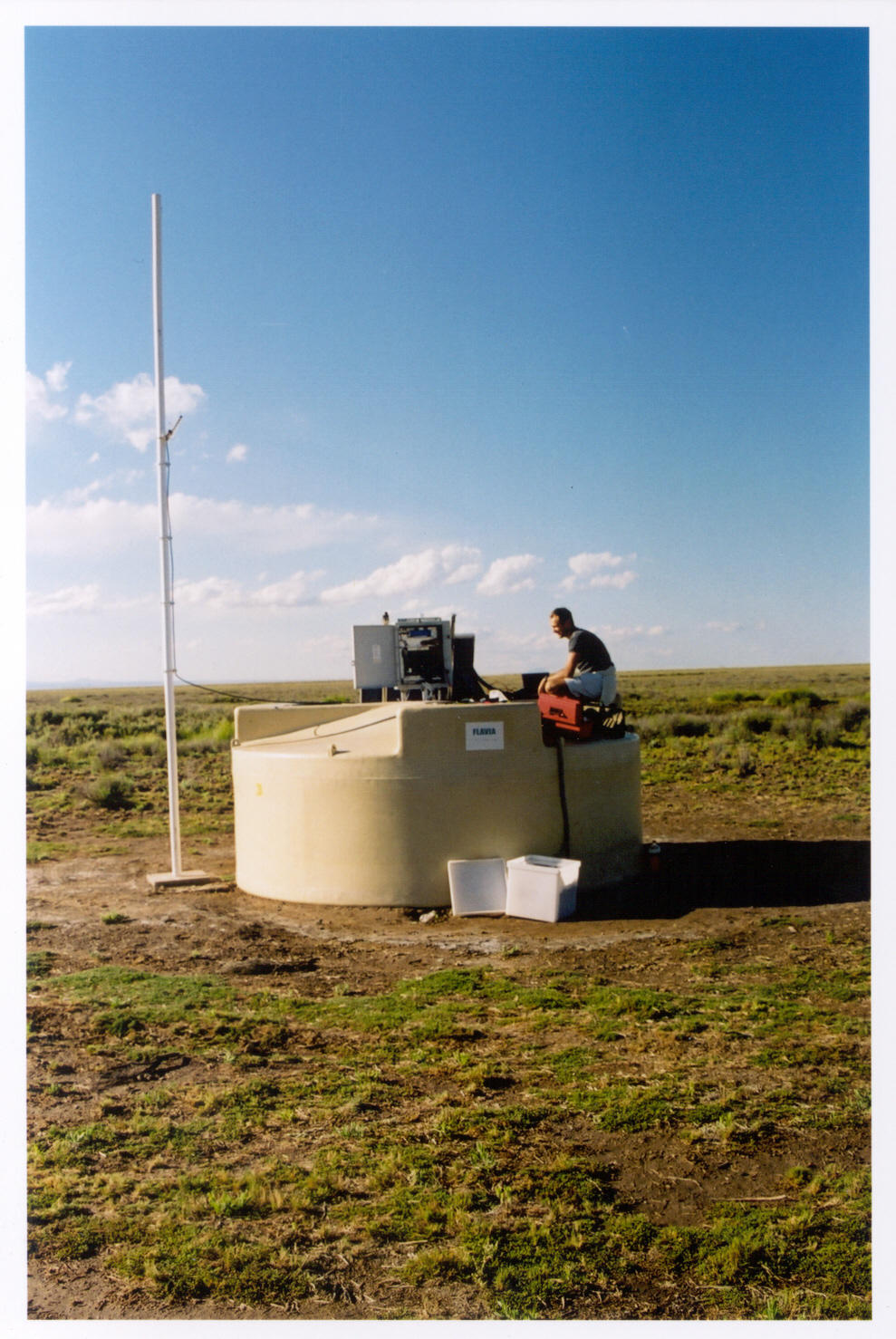 « Ce que j’ai retenu »

2 - Concernant les services techniques et administratifs
15/6/2011
S. Trincaz
M. Carlosse
L. Lavergne
+ B. Laforge
D. Lacour
G. Calderini
M. Carlosse
E. Ben-Haim
S. de Cecco
D. Lacour
E. Ben-Haim
P. Nayman
+ J-P Tavernet
///////////////////////
\\\\\\\\\\\\\\\\\\\\\\\\
////////////////////////
\\\\\\\\\\\\\\\\\\\\\\\\\
//////////////////////
Faut-il faire évoluer nos structures?
Administration organisée suivant 3 pôles -  Est-ce optimal ?
Groupes et équipes scientifiques structurés selon les projets :    > 15
Faut-il créer des équipes scientifiques plus grosses ?
      (préparation du prochain quadriennal)
Faut-il développer les activités phénoménologie ? 
Nous avons une direction technique – Faut-il une « direction scientifique » ? 
L’organisation Direction Technique – Services Techniques est-elle optimale – faut-il faire des ajustements ?
Nous avons fait le choix de développer les aspects instrumentation (silicium, PM, LED, ..) - faut-il un service d’instrumentation?
Laboratoire de Physique Nucléaire et de Hautes EnergiesUMR 7585 - CNRS/IN2P3 UPMC et UPD
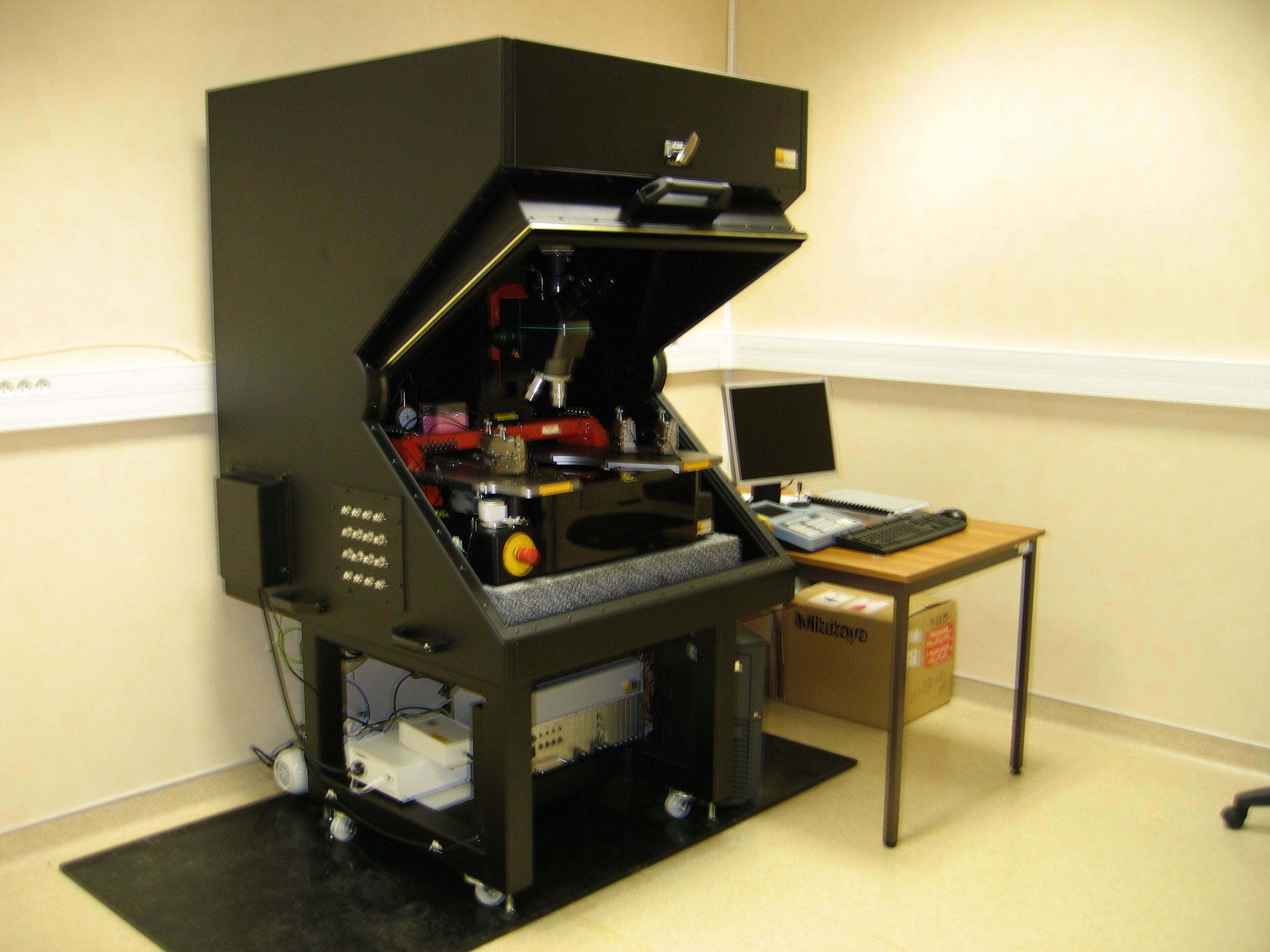 Modules détecteurs
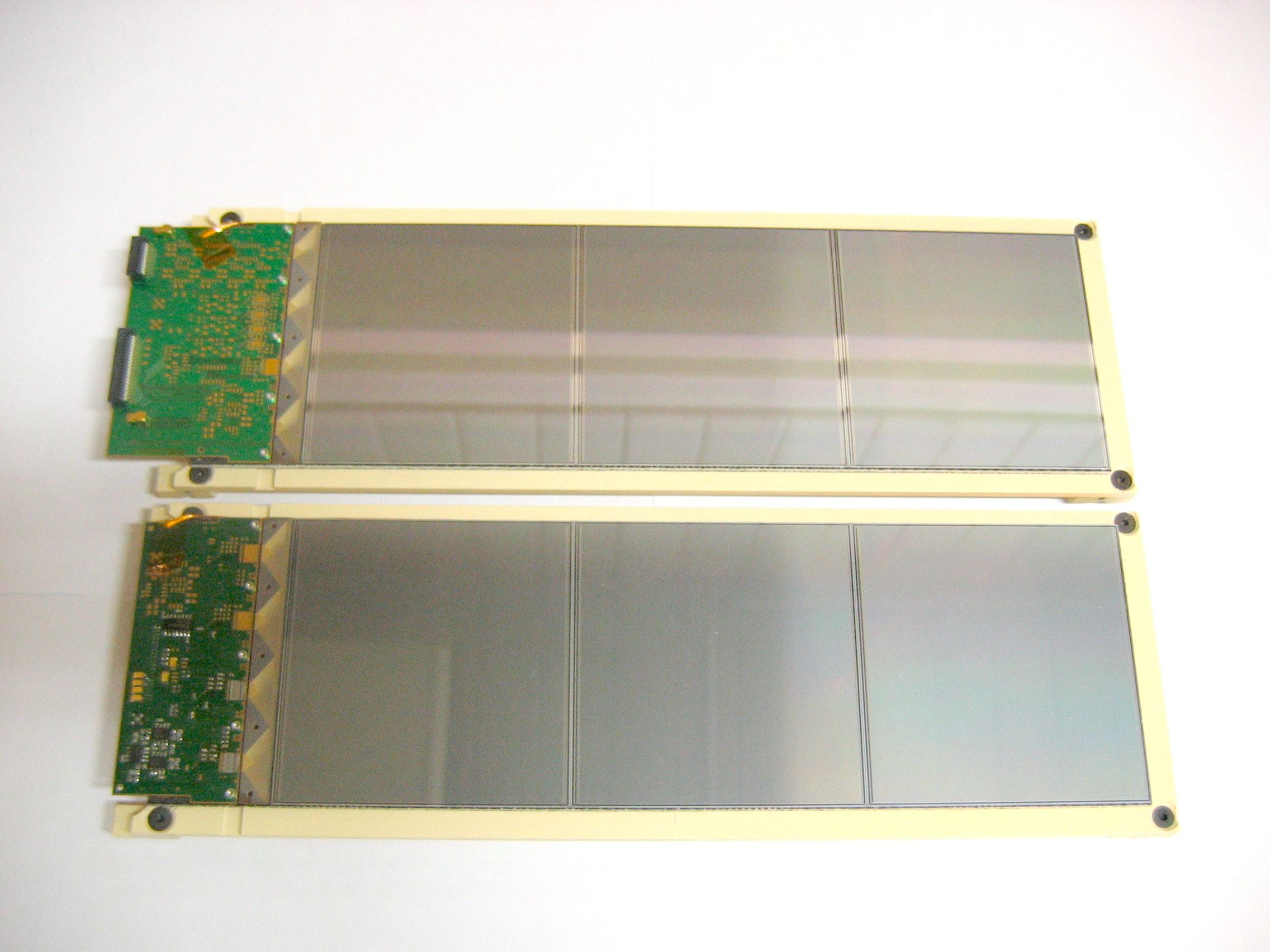 Machine à pointes
Services Techniques
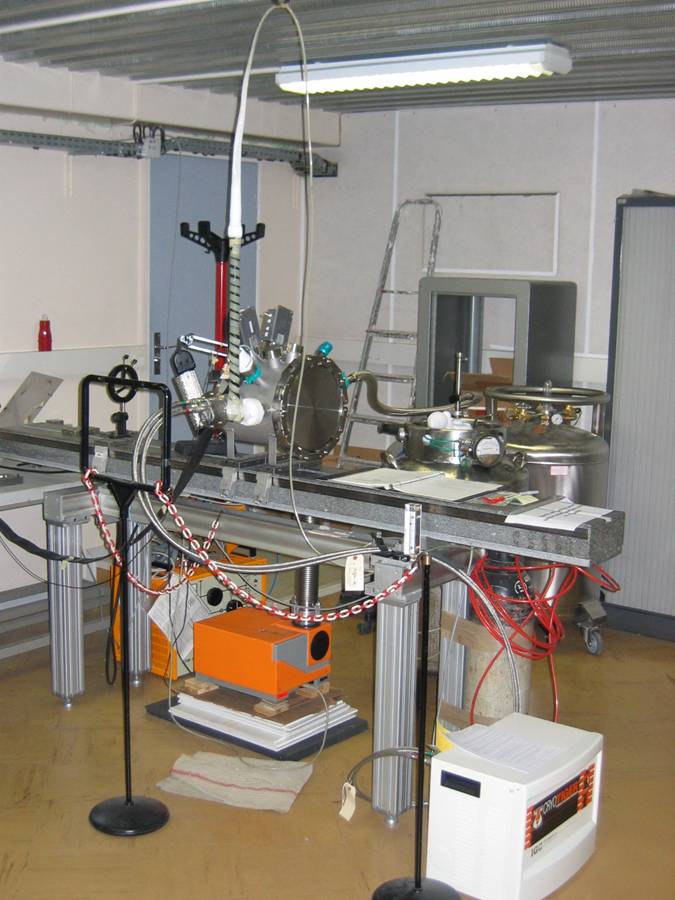 MÉCANIQUE 
bureau d'étude 
fabrication de prototype
métrologie
qualité
ELECTRONIQUE 
analogique
numérique 
traitement du signal
INFORMATIQUE
acquisition
simulation
analyse des données
réseau local
grille de calcul
SERVICES GENERAUX 
Entretien, sécurité locaux
CONSTRUCTION DE 
   détecteurs et
instruments de 
mesure
Salles techniques
Salles Blanches  : 95 m2

Salles Serveurs : 136 m2

350 m2 de salles d’expériences : CTA (39m2), HESS (72m2), ATLAS (56m2), DICE (56m2), ILD (39m2), LSST (39m2), …

570 m2 de salles spécifiques aux services
Mouvements de personnels IT depuis la dernière biennale
Affections des ressources humaines IT dans les projets
3 – sur les aspects vie du labo
5 ateliers  : 
  - Comment améliorer la vie au laboratoire ?  : Bernard Canton
  - L’ouverture du LPNHE sur le secteur OUEST : Jacques Dumarchez
  - Comment améliorer l'informatique des utilisateurs ? Patricia Warin-Charpentier, Philippe Gauron, Richard Randria 
  - Comment présenter nos activités au 13-18 ans ? : Isabelle Cossin  
  - Quelle vie pour les doctorants au LPNHE ? Timothée Théveneaux-Pelzer

1 présentation invitée :
  - l'évaluation des performances dans les projets de recherche et développement » : René Ruppert
Session Enseignements
La structure universitaire est complexe et changeante 
Les membres du laboratoire sont impliqués dans les (nombreuses) structures : comités, conseils, …
Et dans les enseignements : 
         peut-être un peu éparpillés ?
         Le laboratoire a des atouts, des spécialités (E-C, C, IT) peut-être sous-exploités ?
Doctorants
Intervention extérieure
Il y 2 ans – «  du bon usage de l’email »
Cette année : « le facteur humain dans le management »

Exercice toujours risqué mais …

Ce que j’ai retenu : 
       «  (re)lisez vos classiques »
Une phrase par atelier
Vie au labo : « réactiver le trombinoscope »
Secteur Ouest : « la réunion du vendredi, le séminaire et le colloquium sont obligatoires »
Informatique : « réactiver les réunions utilisateurs  » 
Faut-il imposer le SLAM pour les discours de diner de conférence ? 
Vie des étudiants : « Les étudiants sont des chercheurs comme les autres »
Merci
À Didier L., Isabelle C. et Sébastien B.
Aux organisateurs des sessions thématiques et animateurs des ateliers
A tous ceux qui ont accepté de faire les présentations 
A vous tous qui avez patiemment écouté, participé aux discussions, aux ateliers, …
22/09/11
23
Laboratoire de Physique Nucléaire et de Hautes EnergiesUMR 7585 - CNRS/IN2P3 UPMC et UPD
Total : 148 personnes + 28 stagiaires
Intro Biennale 2011
Le laboratoire aujourd’hui

Quelques faits marquants 2009-2011

Programme et objectifs de la biennale
Laboratoire de Physique Nucléaire et de Hautes EnergiesUMR 7585 - CNRS/IN2P3 UPMC et UPD
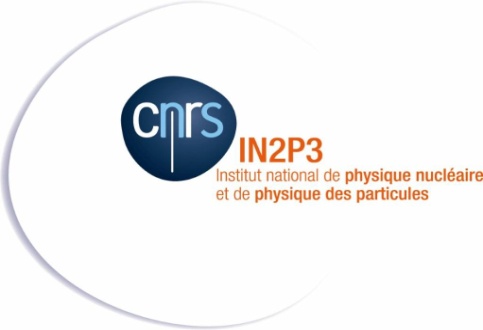 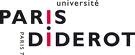 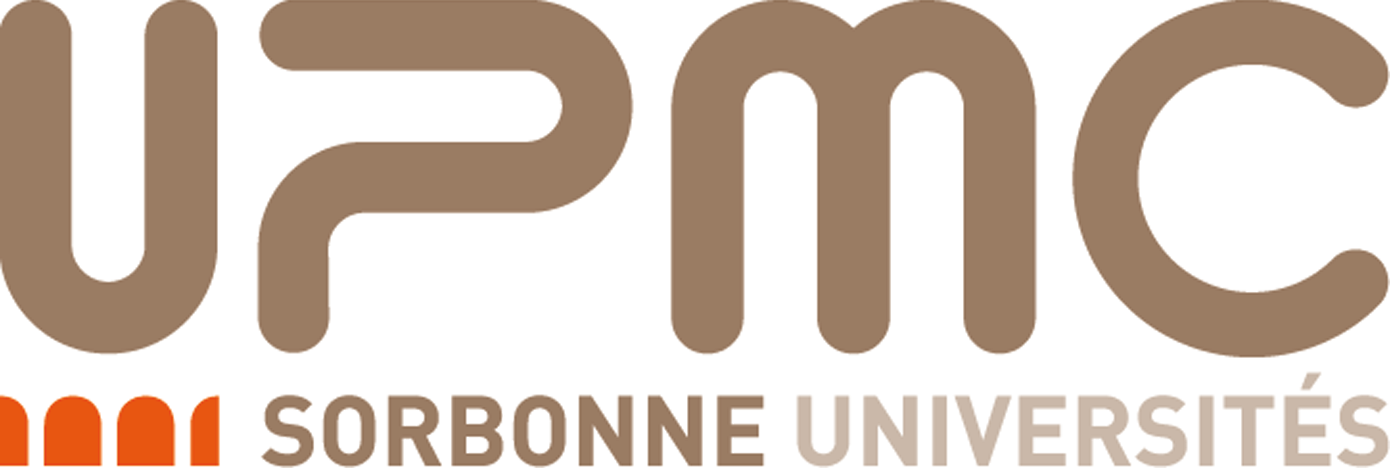 Thématique: Physique des particules, Astroparticules et Cosmologie

~15 équipes/groupe de recherche ; 5 services techniques et administratifs
98 Chercheurs, Enseignant-Chercheurs, Doctorants : 51  permanents  + 47  temporaires
Chercheurs CNRS : 25 dont 13 DR
Enseignant-chercheurs : 26 (UPMC: 15 dont 4 Profs, UPD: 10 dont 3 Profs,  P11: 1 )
Émérites et bénévoles  : 11 (4 CNRS+7 U.)
Chercheurs sous contrat, Postdocs, Visiteurs Etrangers : 10
Doctorants : 26
51 ITAs (47 CNRS, 1 UPMC, 3 temporaires)
Informatique : 12
Electronique et Instrumentation : 19
Mécanique : 9 
Administration et Communication : 10 
Services généraux : 3
Total : ~150 + ~50 visiteurs et stagiaires/an
Laboratoire de Physique Nucléaire et de Hautes EnergiesUMR 7585 - CNRS/IN2P3 UPMC et UPD
Laboratoire de Physique Nucléaire et de Hautes EnergiesUMR 7585 - CNRS/IN2P3 UPMC et UPD
Contexte expérimental
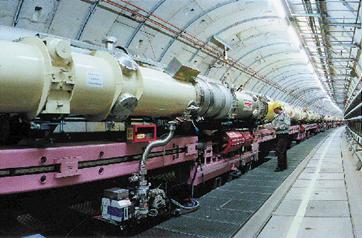 INSTALLATIONS INTERNATIONALES

        GRANDS ACCÉLÉRATEURS
CERN/LHC : ATLAS et LHCb
SLAC et Fermilab : BaBar,  D0 & CDF
TOKAI : T2K 


GRANDS OBSERVATOIRES
 Namibie : HESS 
 Argentine : Auger
 Hawaii, Chili, Australie : SN, LSST
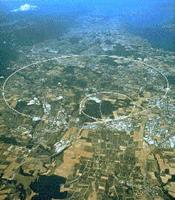 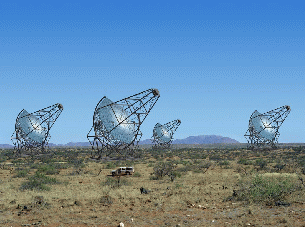 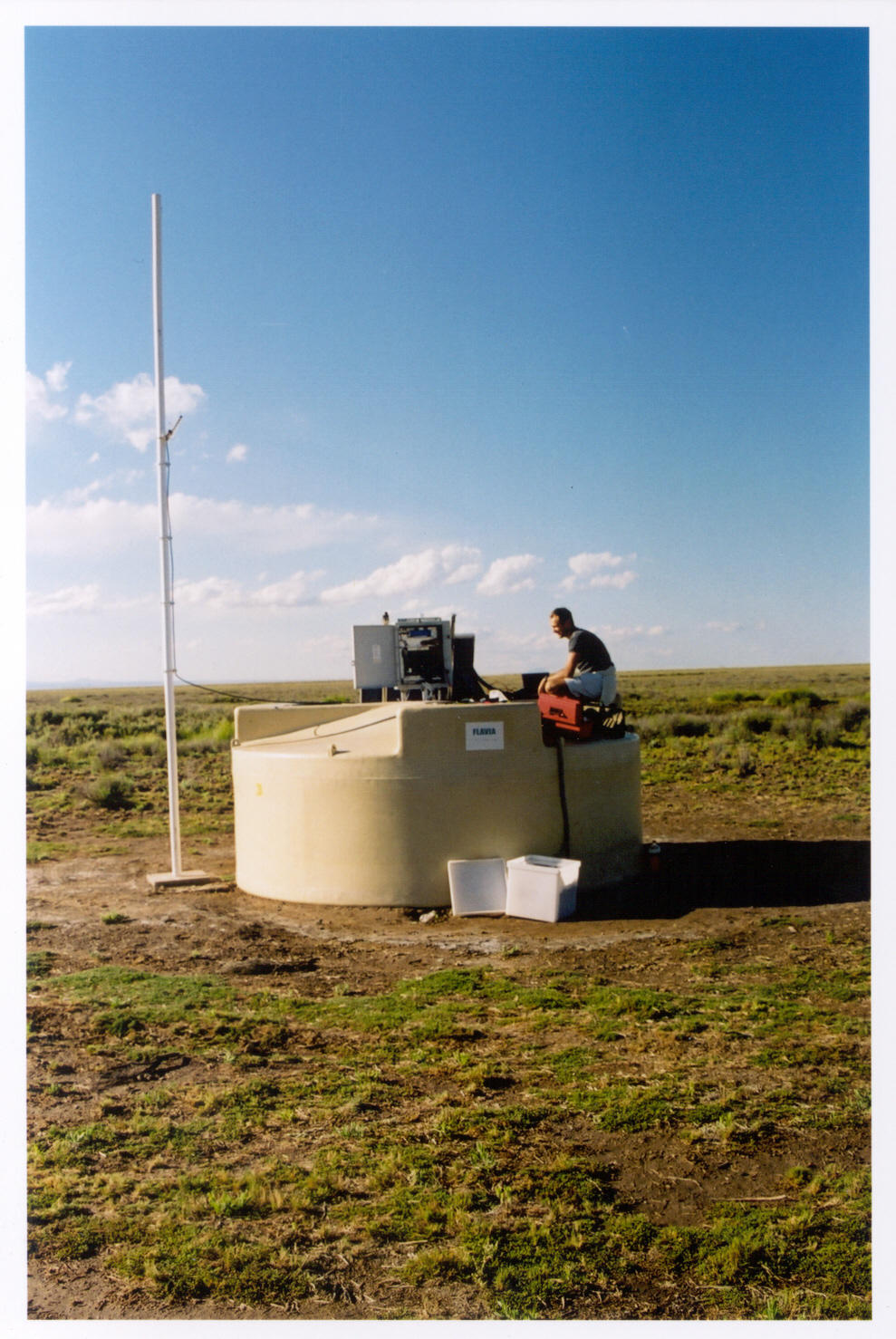 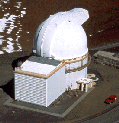 3 – Faits marquants 2009-2011
Scientifiques et techniques

Organisationnels
Faits marquants 2009-2011
Masses et Interactions Fondamentales

D0, CDF – analyses améliorées, meilleures contraintes le Higgs.  
CDF (A. Savoy-Navarro -> S. De Cecco) 
Fin de la prise de données 30/09/2011

Premières données et premiers résultats avec détecteur ATLAS 
- Analyses Top (D. Lacour) et Higgs (B. Laforge)
 Montée en puissance de l’activité sur IBL/SLHC (G. Calderini)  
Revue activités ATLAS (Conseil Scientifique en 6/2011) 
 
Revue activités ILC (CS en 09/2010) :  -> D. Lacour

Asymétrie matière-antimatière et saveurs

Physique du B : premières données et premiers résultats dans LHCb
Restructuration de l’équipe LHCb (CS fin 2009) : un groupe unique Babar/LHCb/SuperB
Nouveau responsable du groupe : E. Ben-Haim

Neutrinos : T2K début de la prise de données. Premiers événements/résultats puis arrêt brutal
Faits marquants 2009-2011
Matière et Energie Noire 

 Finalisation des analyses SNLS 3 ans (J. Guy et al.) – Premiers papiers SNF
 LSST recommandé #1 par US NAS, revues « design » NSF et DOE  - consolidation participation Française en cours 
 WFIRST/EUCLID : avenir toujours incertain

Particules cosmiques de haute énergie

Astronomie gamma au TeV : 
 Caméra HESS 2 expédiée à l’X, de retour au LPNHE pour tests car délais ~1 an pour installation sur site. Installation/mise en route prévue mi-2012
 Projet CTA 
Particules cosmiques d’ultra haute énergie :
- Auger -> 2015   
- Projet EASIER (radio)
Faits marquants 2009-2011
Equipes Techniques

- Laurence Lavergne directrice technique depuis le 1/5/2010 (après intérim 6 mois de D. Lacour)
 explicitation des tâches et attributions des Directeur Technique, Chefs de service, et Responsables Techniques, …
 Suivi semestriel des affectations des ressources dans les projets

Autres changements notables :
- Service électronique : Patrick Nayman responsable depuis 1/10/2009 -     formalisation de la relation avec le pôle OMEGA (micro-electronique)
 L. Lavergne correspondante Valorisation - J-Paul Tavernet correspondant Formation 
 Ressources Humaines : Magali Carlosse 
 Direction adjointe : Sophie Trincaz depuis le 1er Janvier 

Tous : emménagement en 12-13-22 !
3 - Programme de la Biennale
4 demi-journées (2h30 de présentations) thématiques :
« Asymétrie matière-antimatière » : aujourd’hui
« Astroparticules » : mardi matin
« Interaction fondamentales » : mercredi matin
« Matière et énergie noires » : Jeudi matin

  Format : « interventions courtes accessibles à tous …  faire parler les jeunes … »

+ interventions sur la vie/fonctionnement du laboratoire et des services, l’enseignement, ..